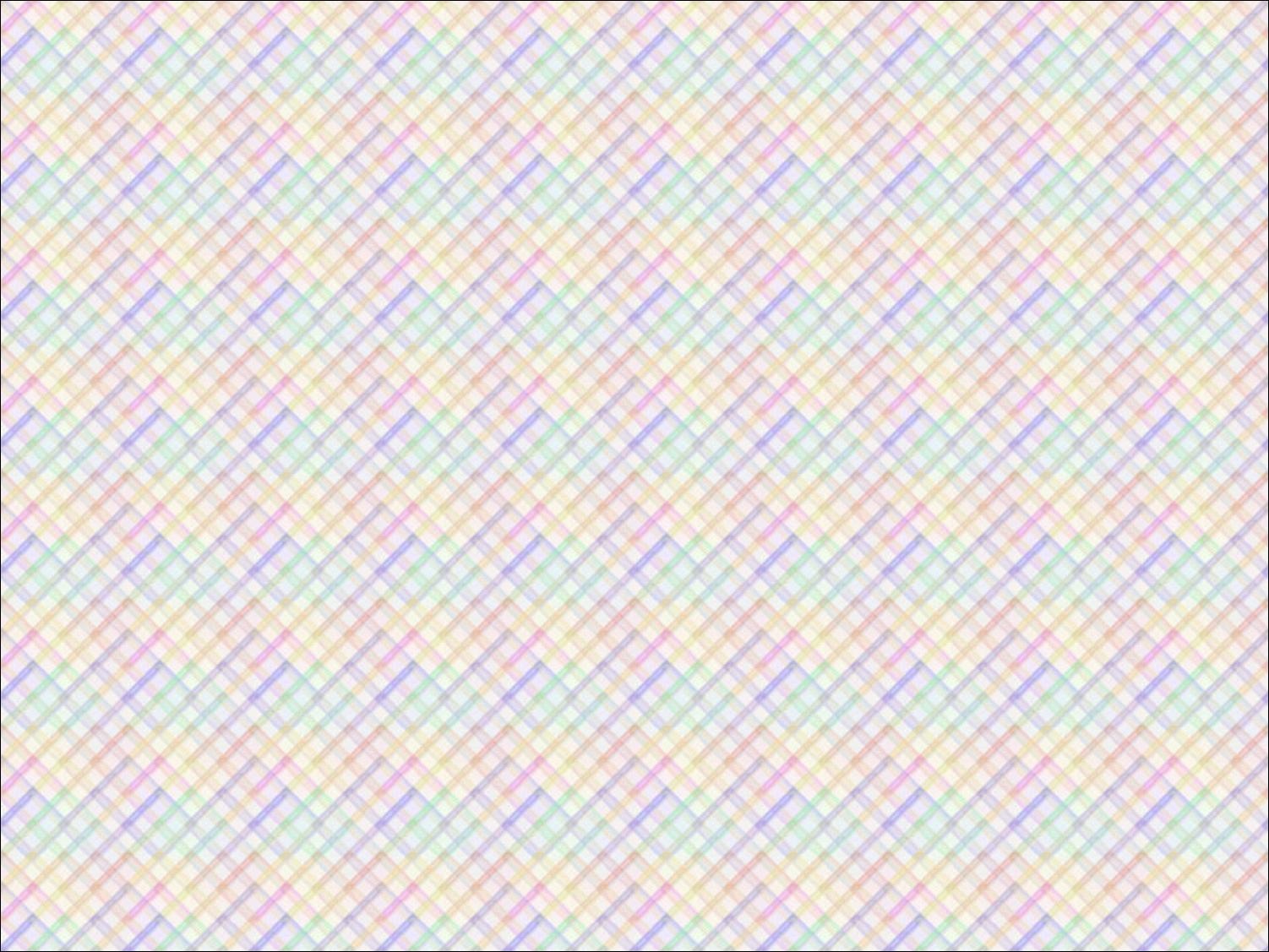 Развитие самооценки первоклассника
МБОУ «СОШ№5» г. Городец
Учитель начальных классов Колчина Т.А.
Технология оценивания
Цель – обеспечить на этапе контроля реализацию принципов развивающейся личности
Задачи:
Определять как ученик овладевает умениями по использованию знаний
Развивать в ученике умение самостоятельно оценивать результаты своих действий, контролировать самого себя, находить и исправлять собственные ошибки
Мотивировать ученика на успех, избавить его от страха перед школьным контролем, создать комфортную обстановку, сохранить психологическое здоровье.
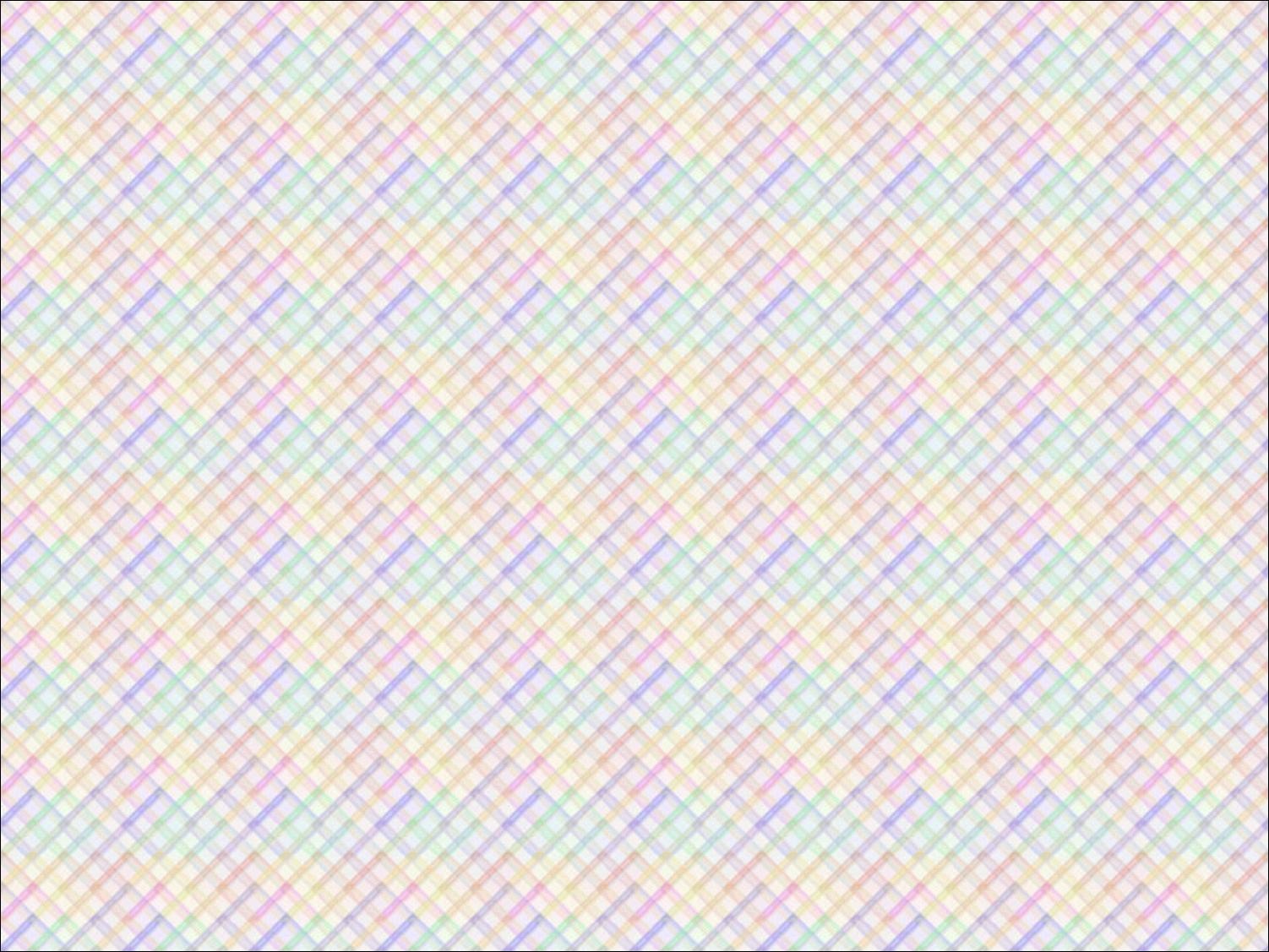 Развитие самооценки первоклассника
Даём проявить свою (неадекватную) самооценку
Награждаем себя наклейкой, жетоном и т.д.
Постепенно развиваем адекватную самооценку
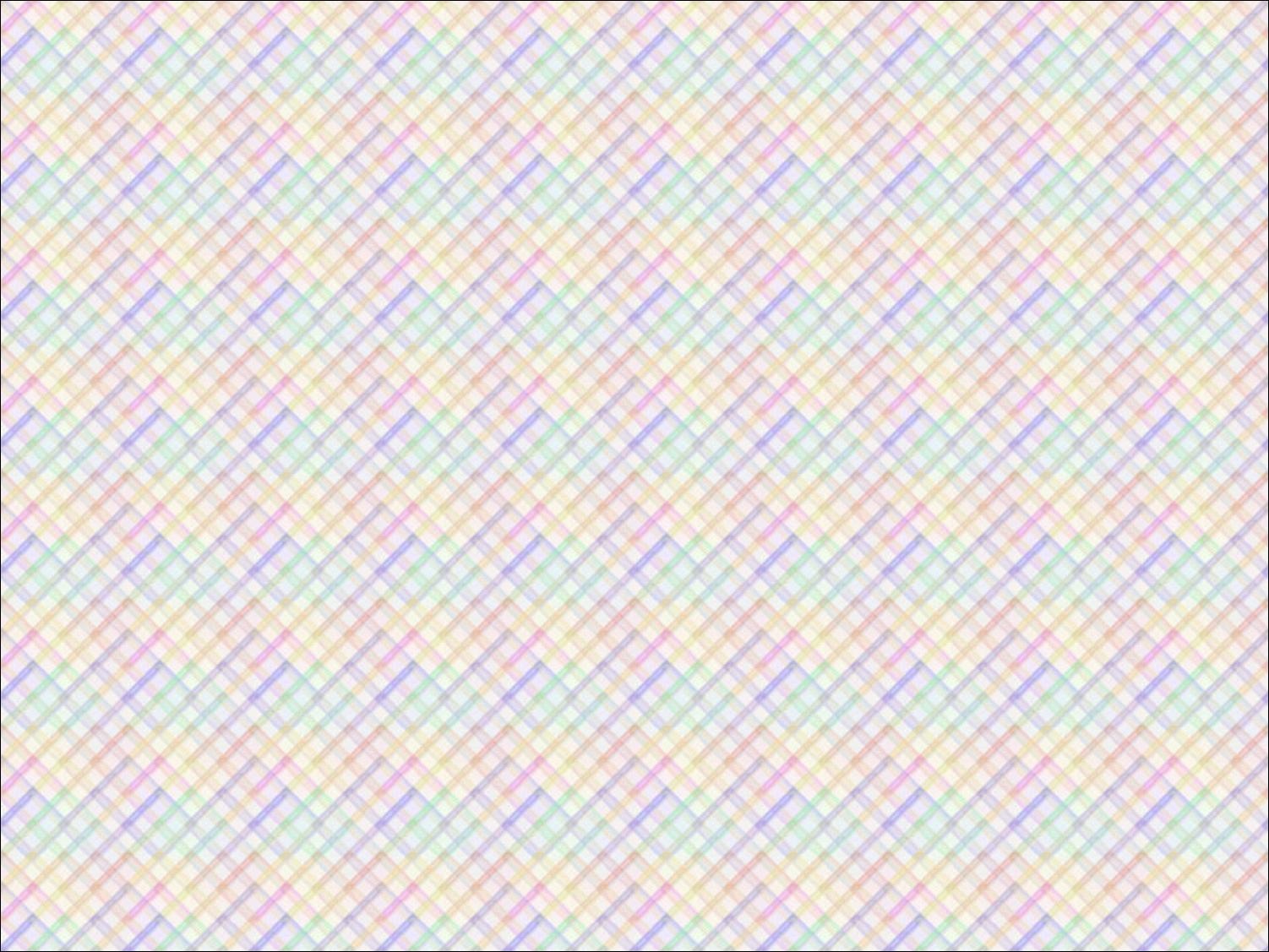 Алгоритм самооценки
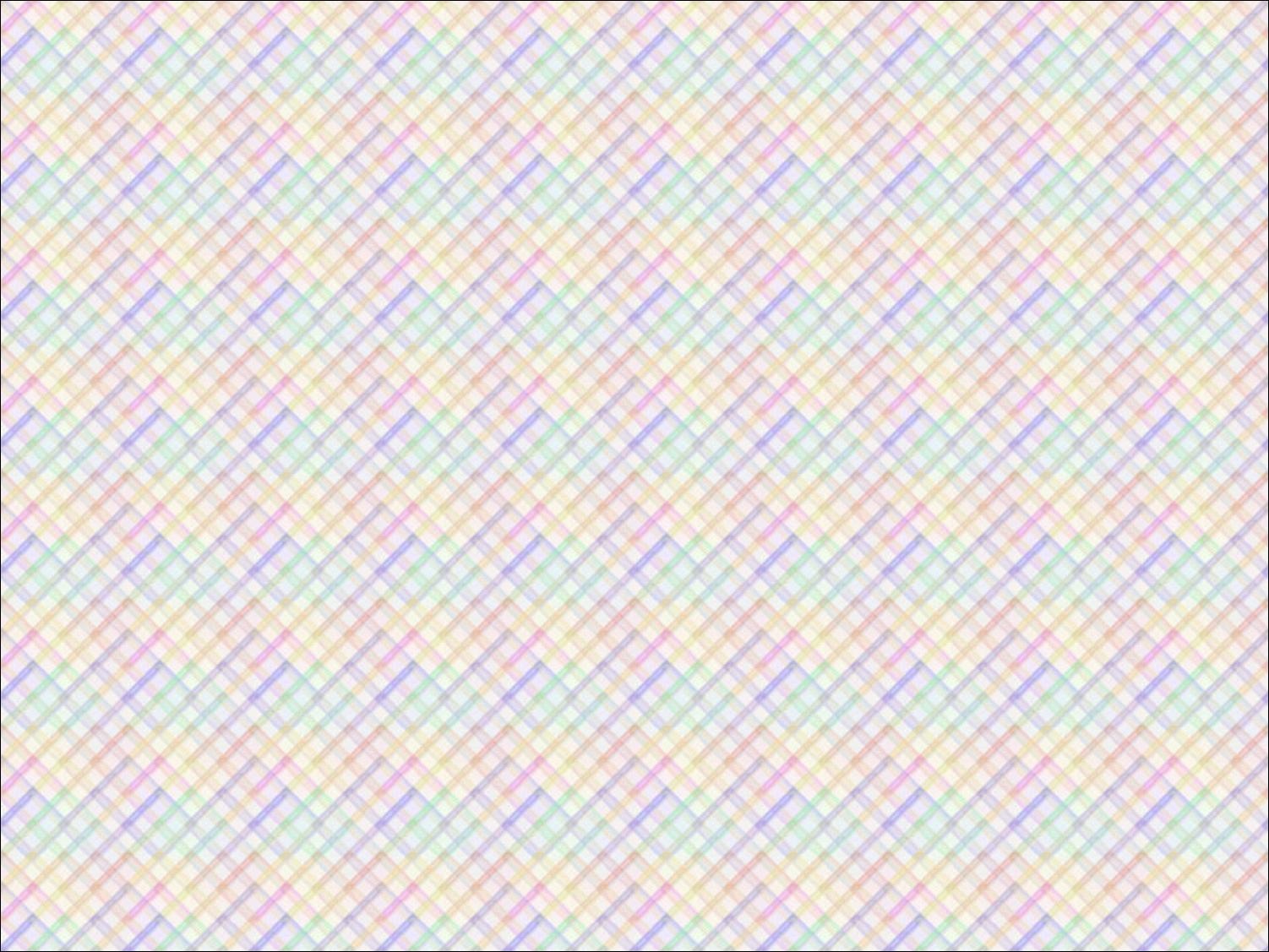 Освоение алгоритма осуществляется постепенно:
Сначала оцениваем успешного ученика
Потом учим признавать ошибки
Сворачиваем алгоритм
«Цель достигнута ошибок нет», «Решение я получил, но с помощью класса»
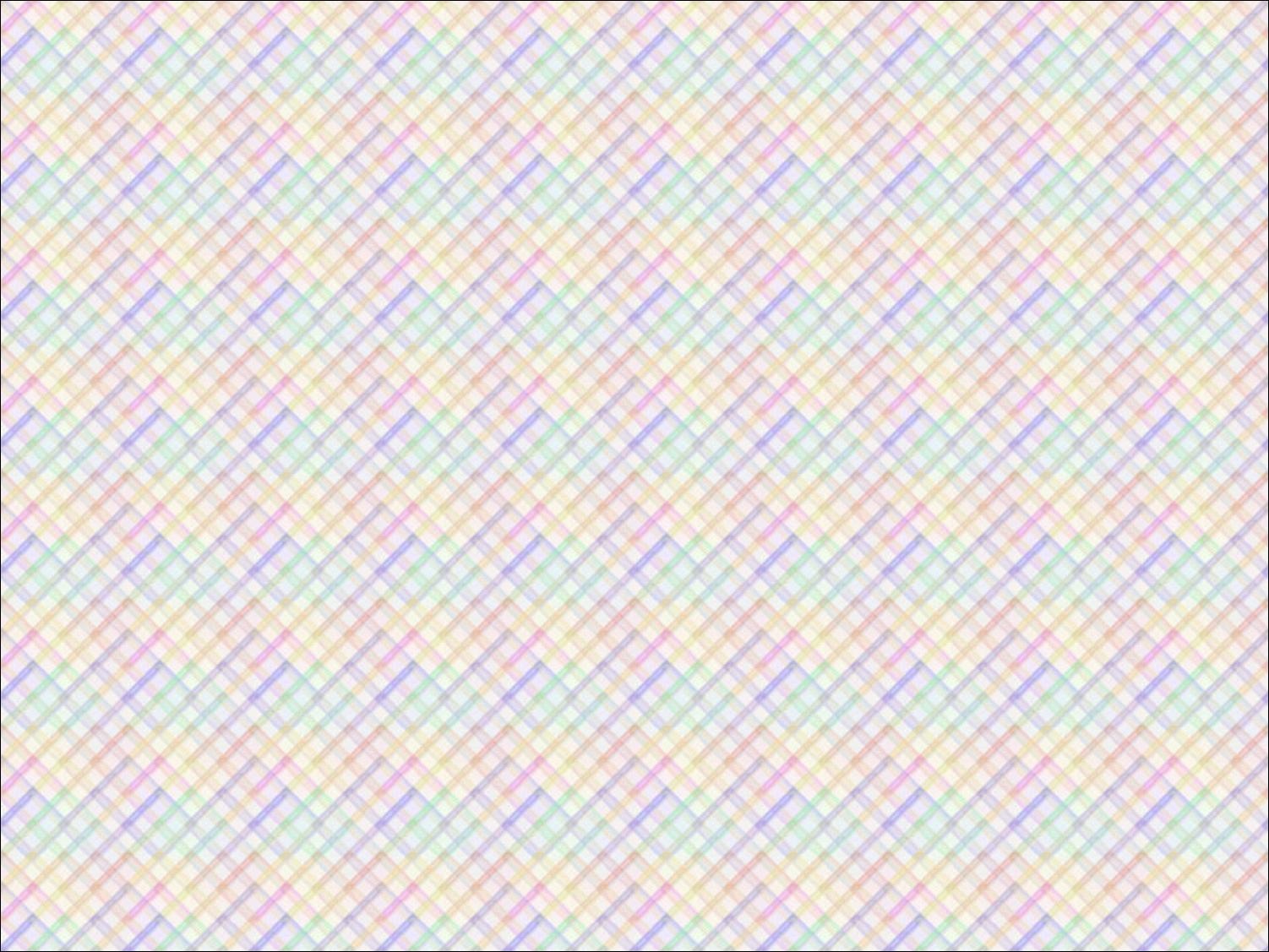 мои достижения
__________________________________
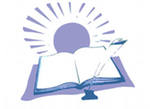 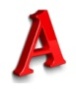 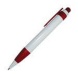 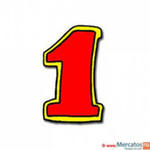 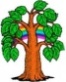 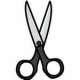 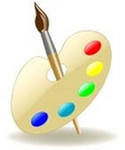 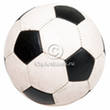 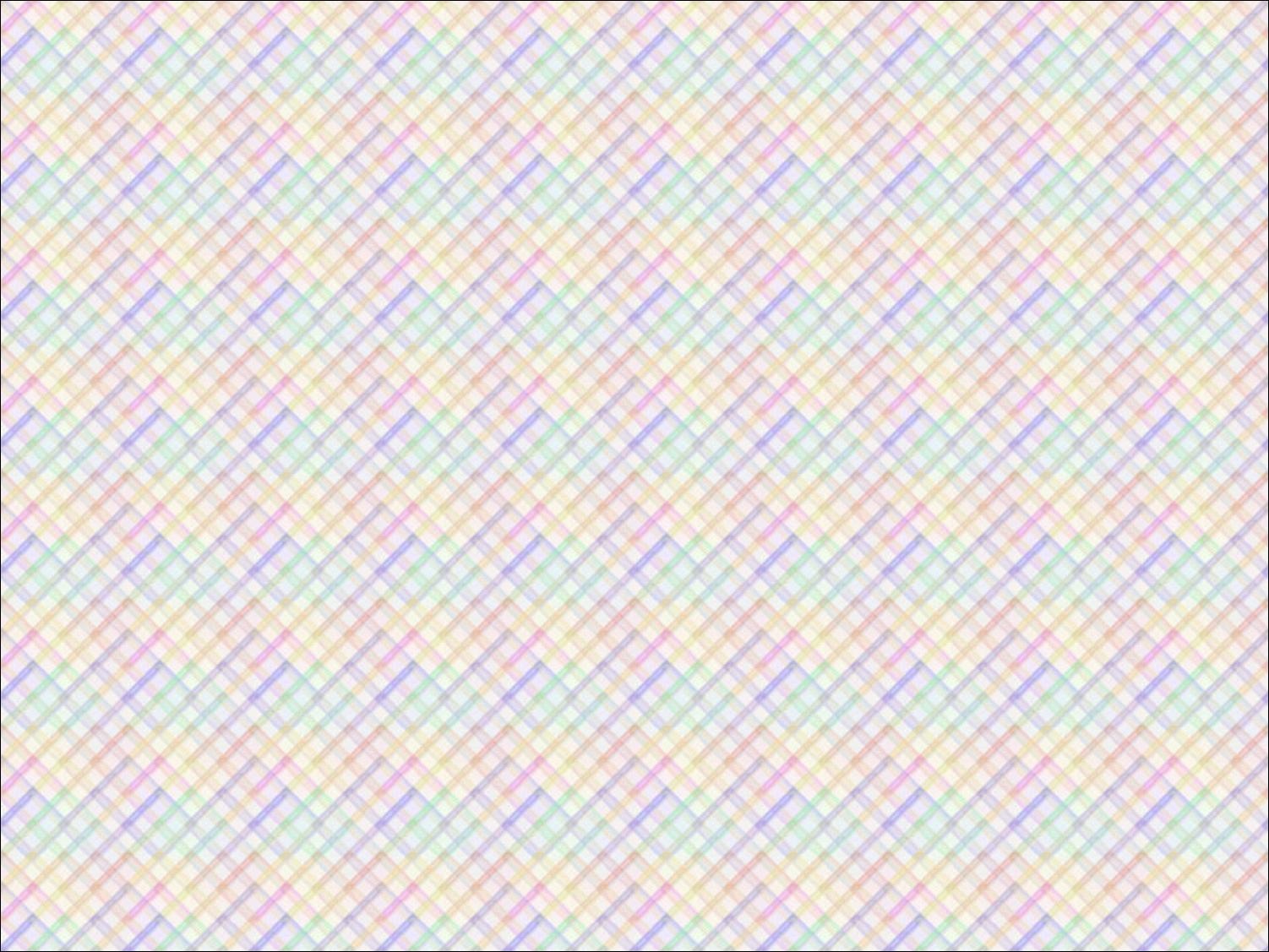 Волшебные линейки
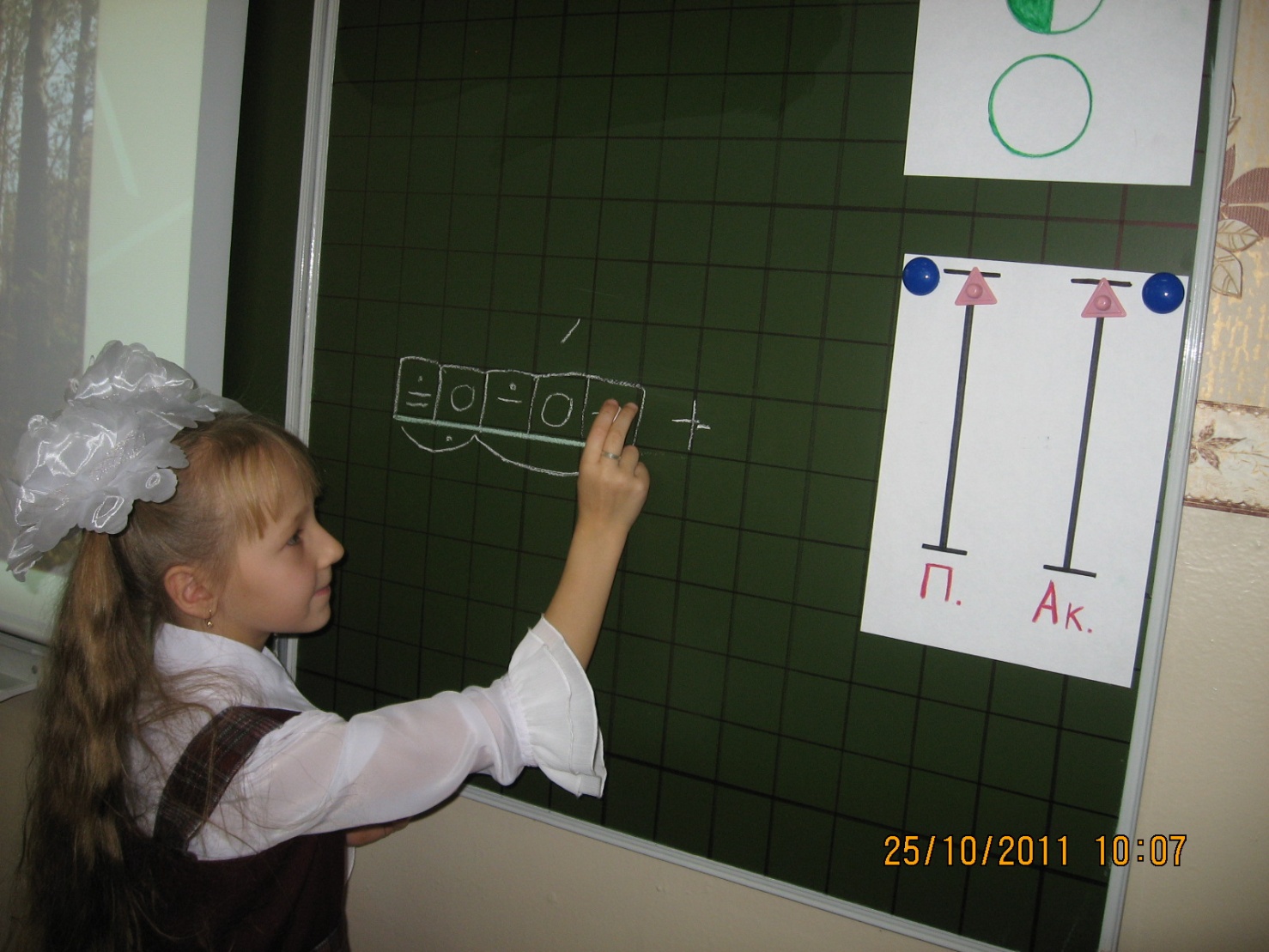 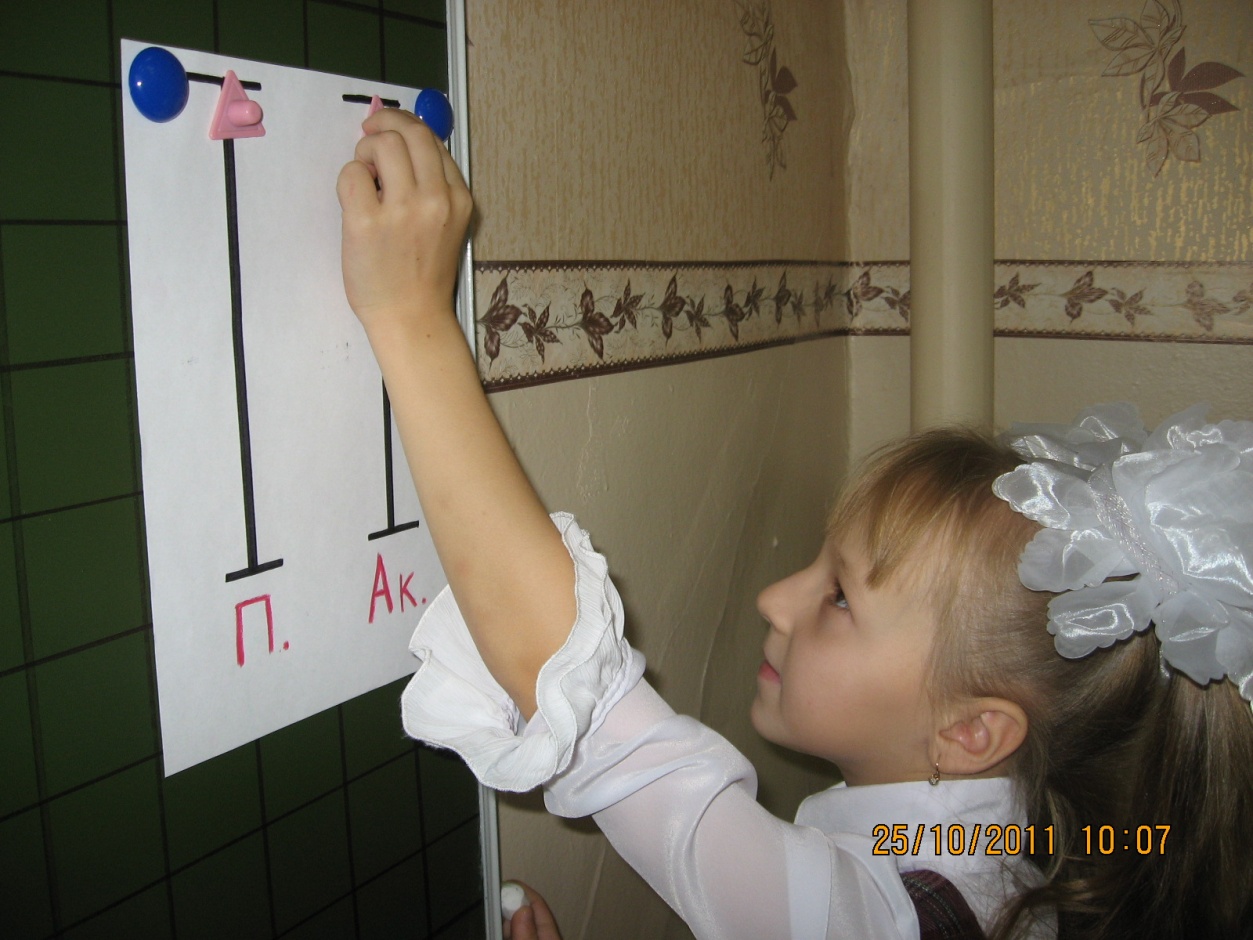 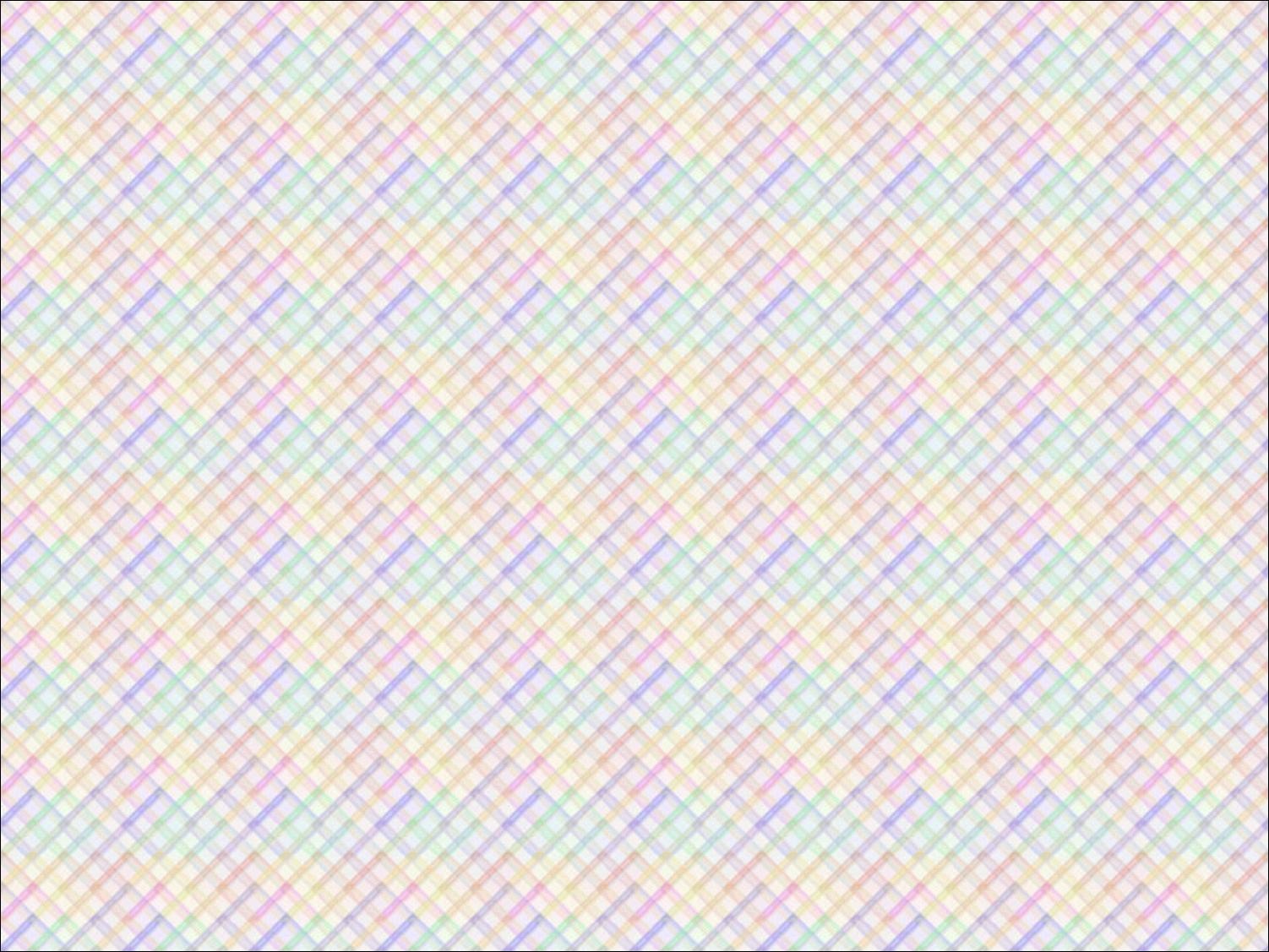 Эмоциональная рефлексия
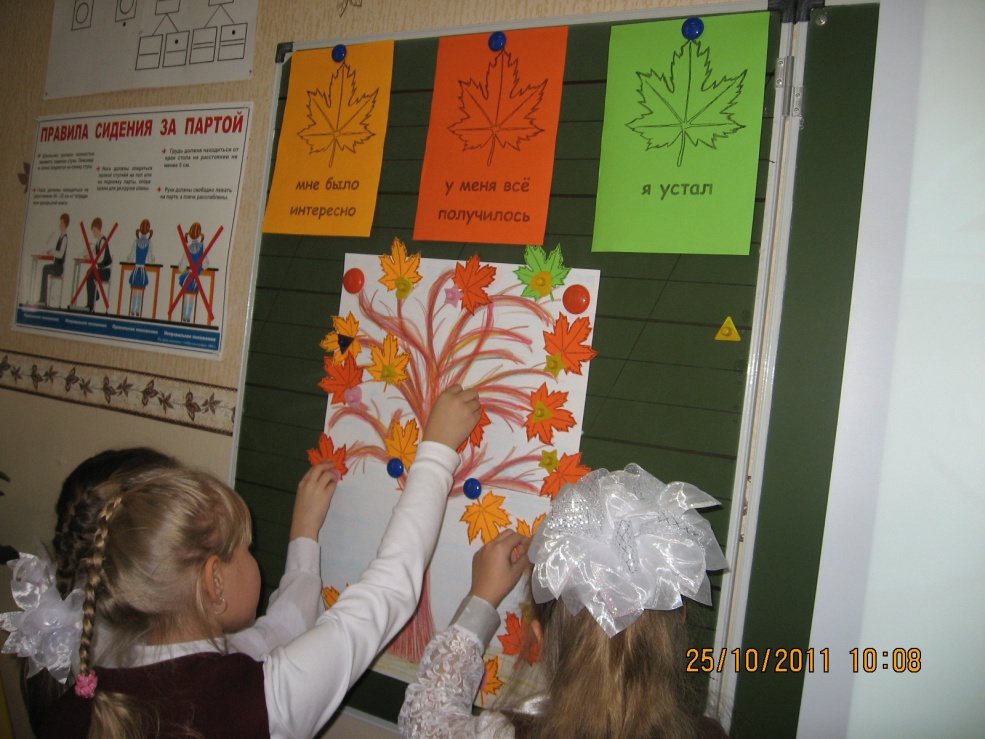 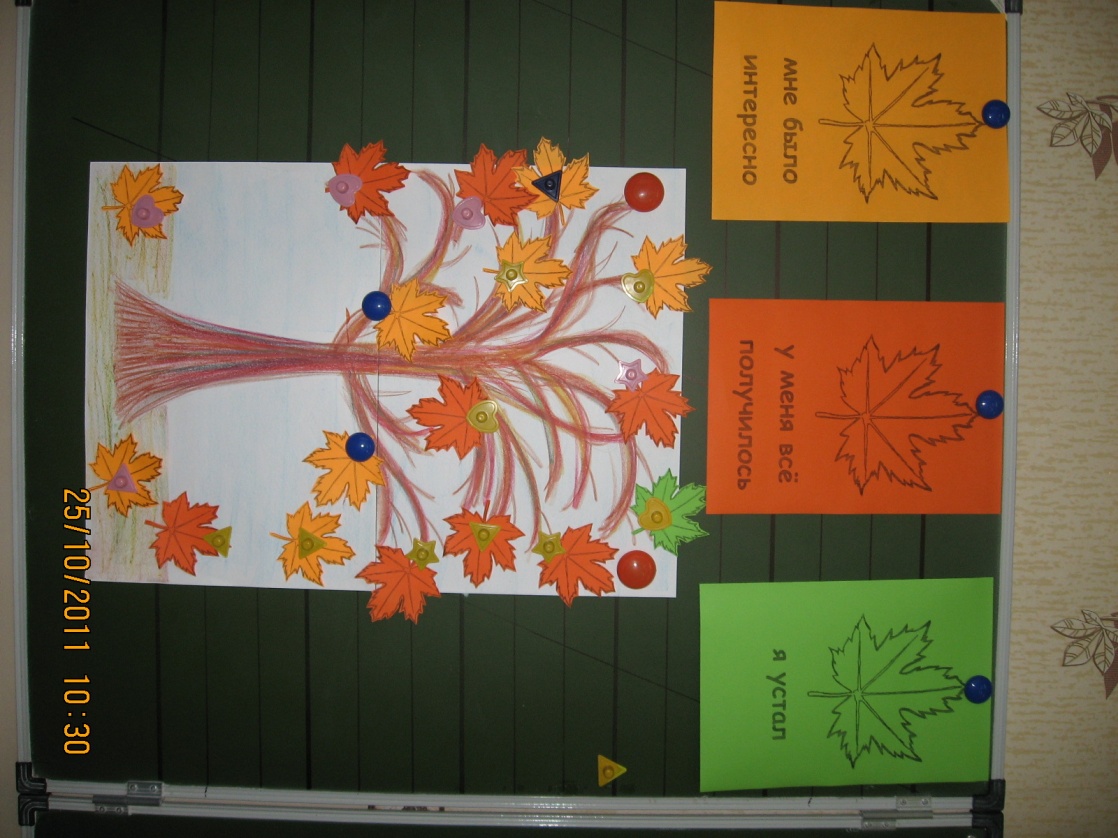 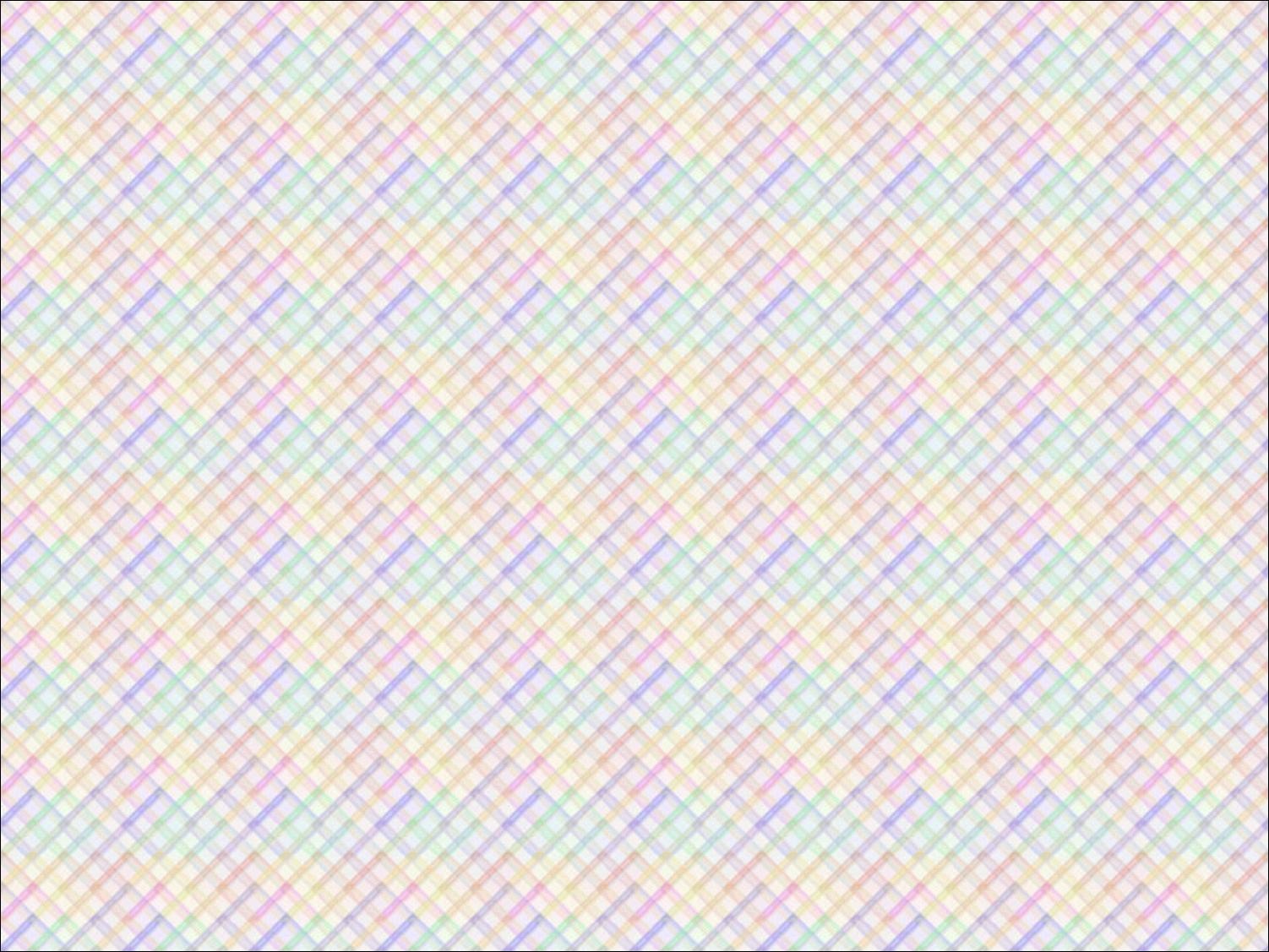 Взаимооценка
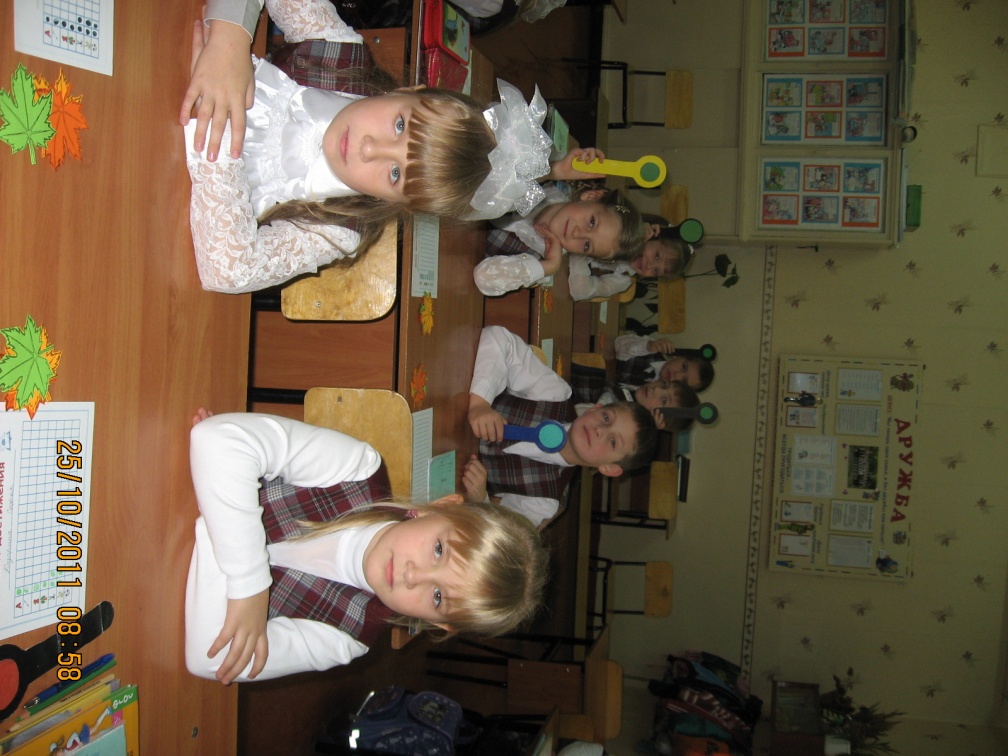 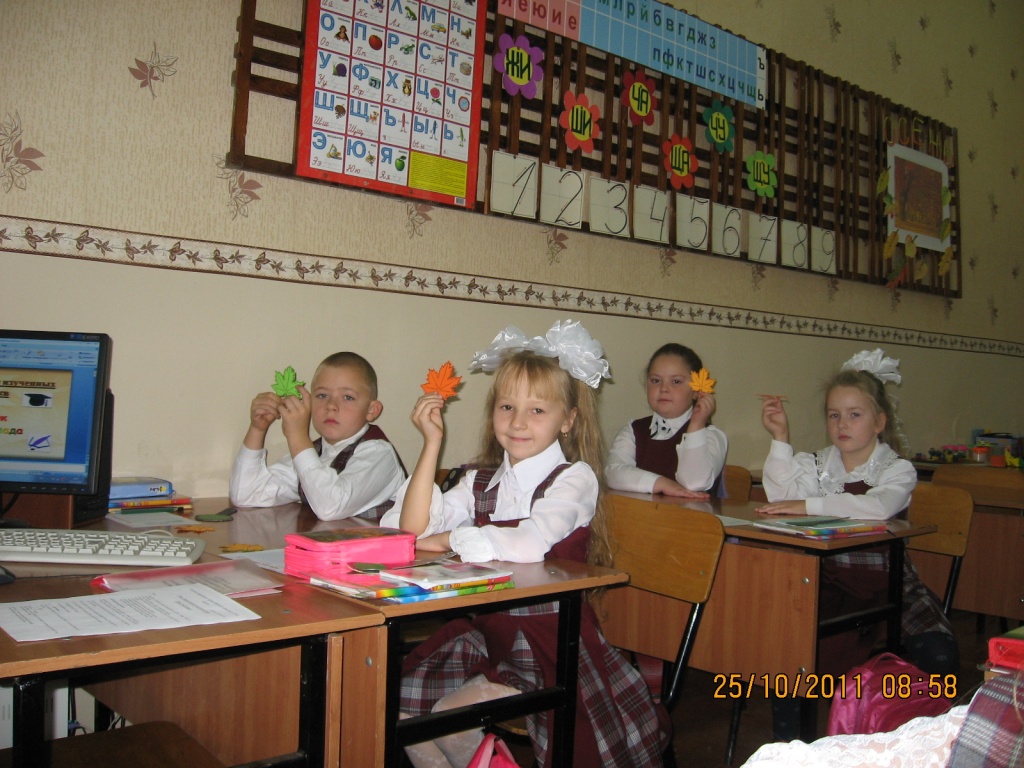 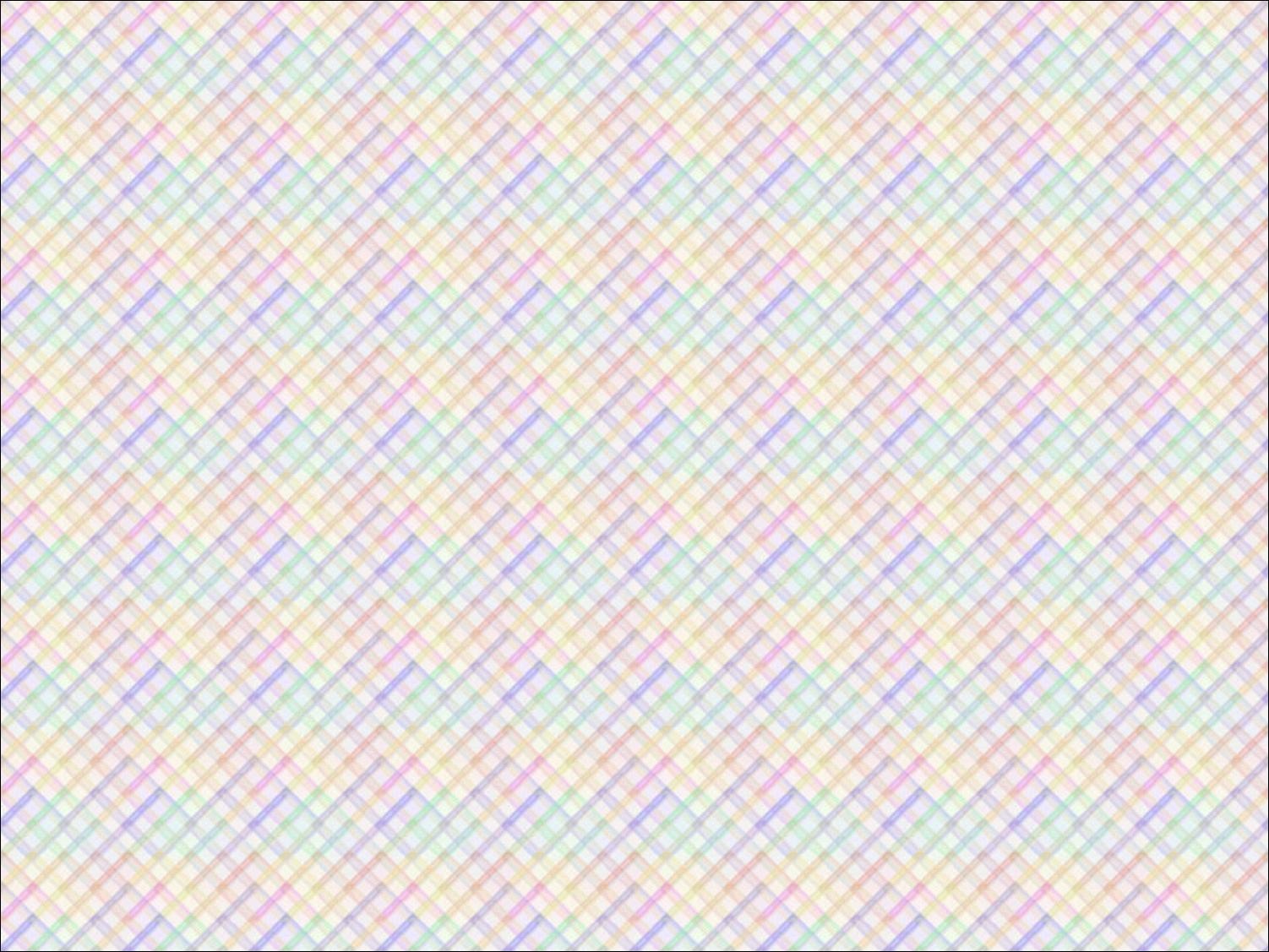 Мы работаем на уроках!
Активность - А 	Помощь другому – П 	Открытие – О   Всё успел – В
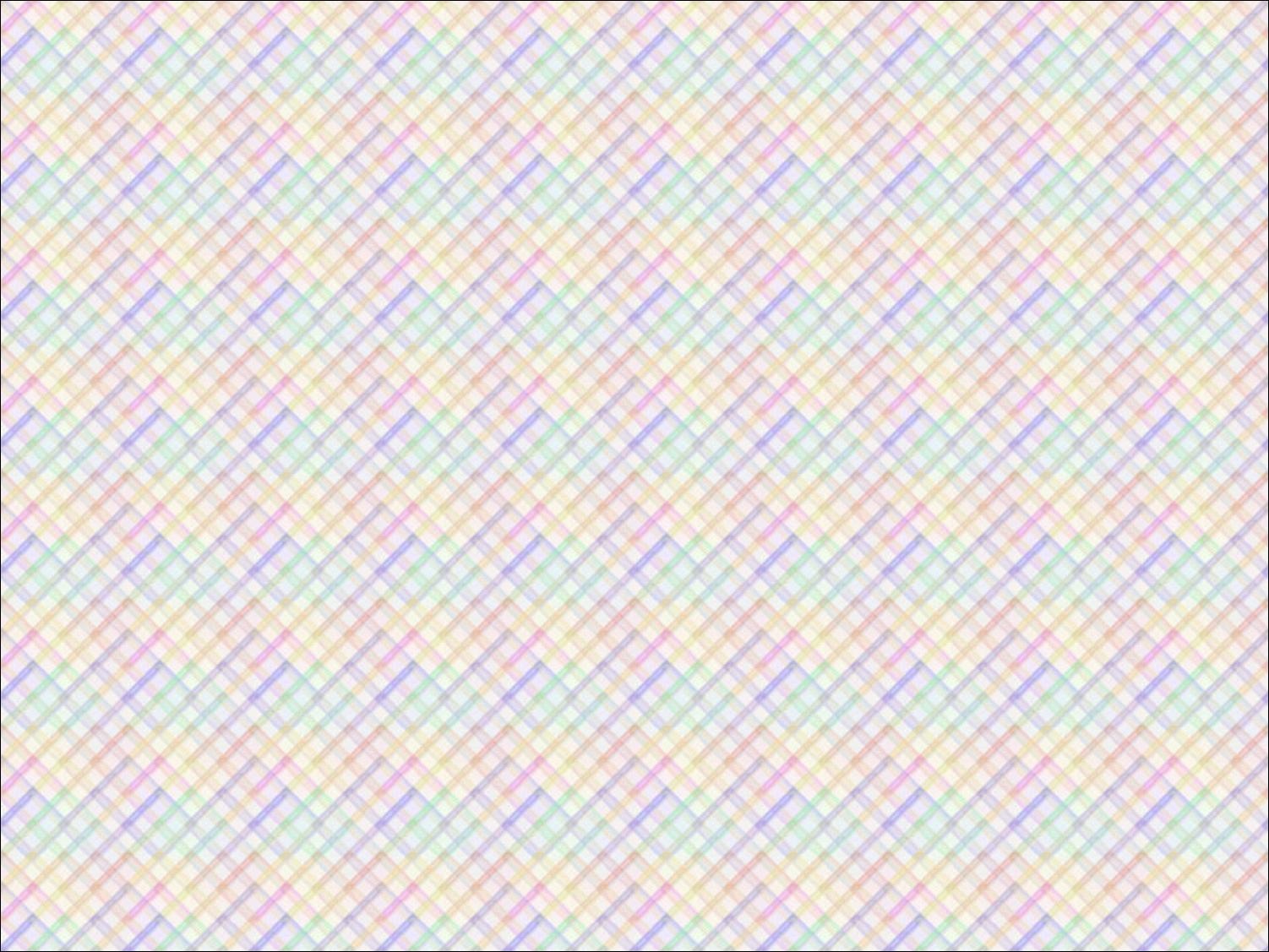 Спасибо за внимание
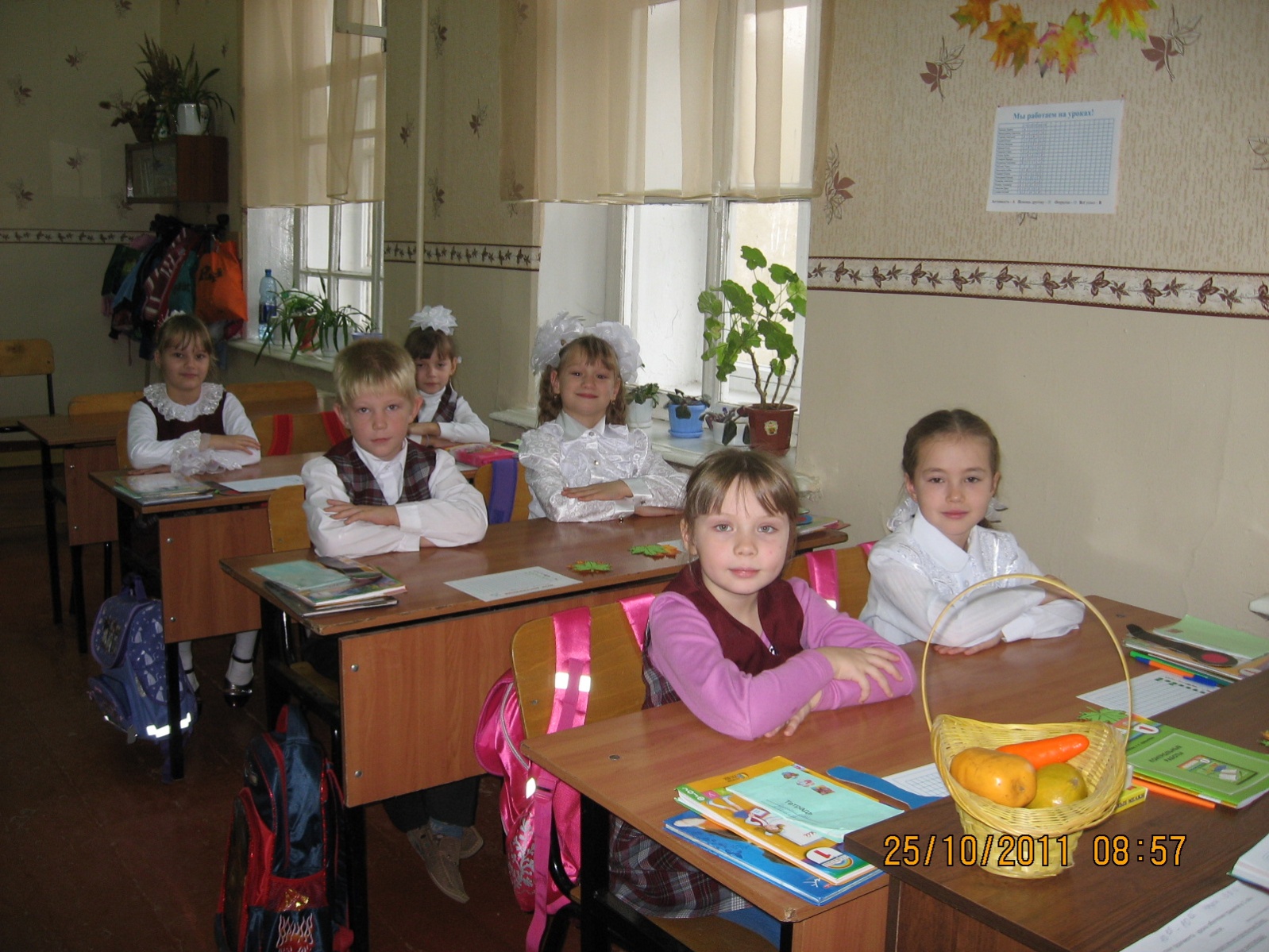